La Vie Quotidienne 
à La Roseraie
Juillet 2021
Au 1er étage, les résidents ont épluché des légumes pour faire leur 1ère soupe maison.
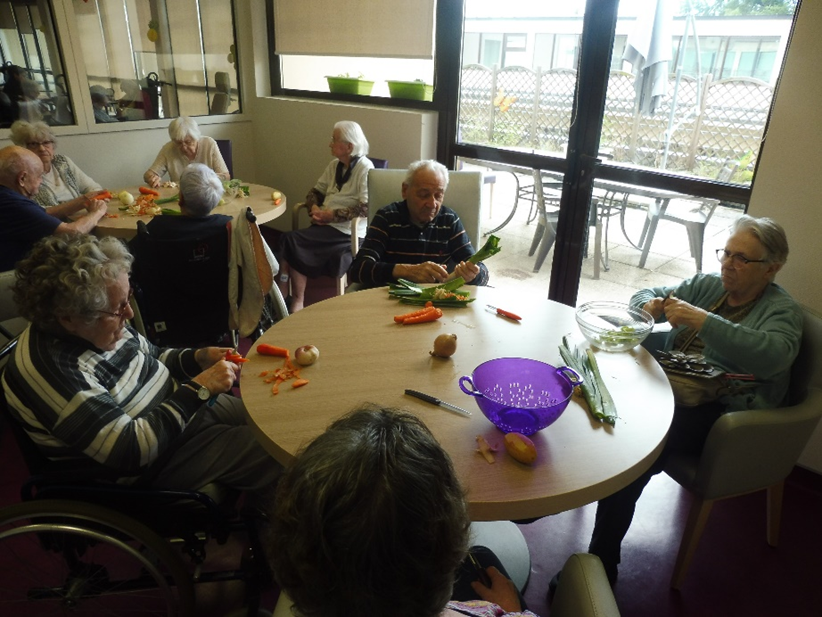 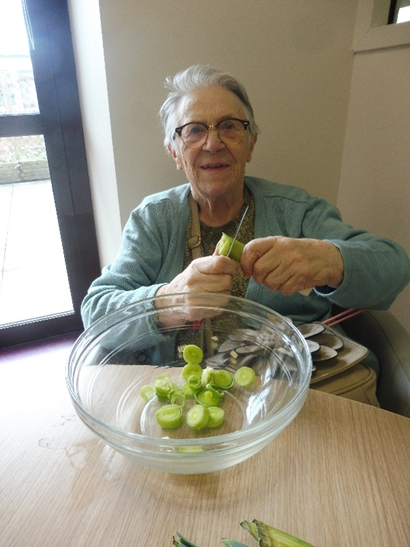 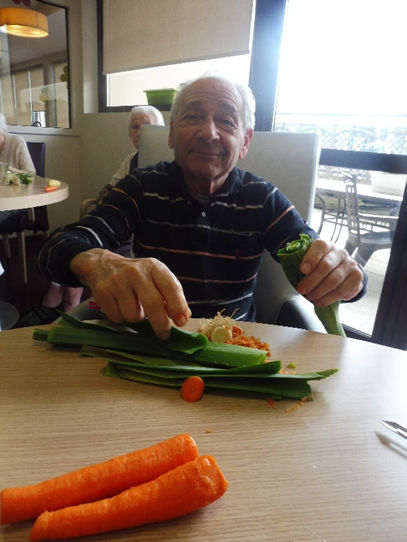 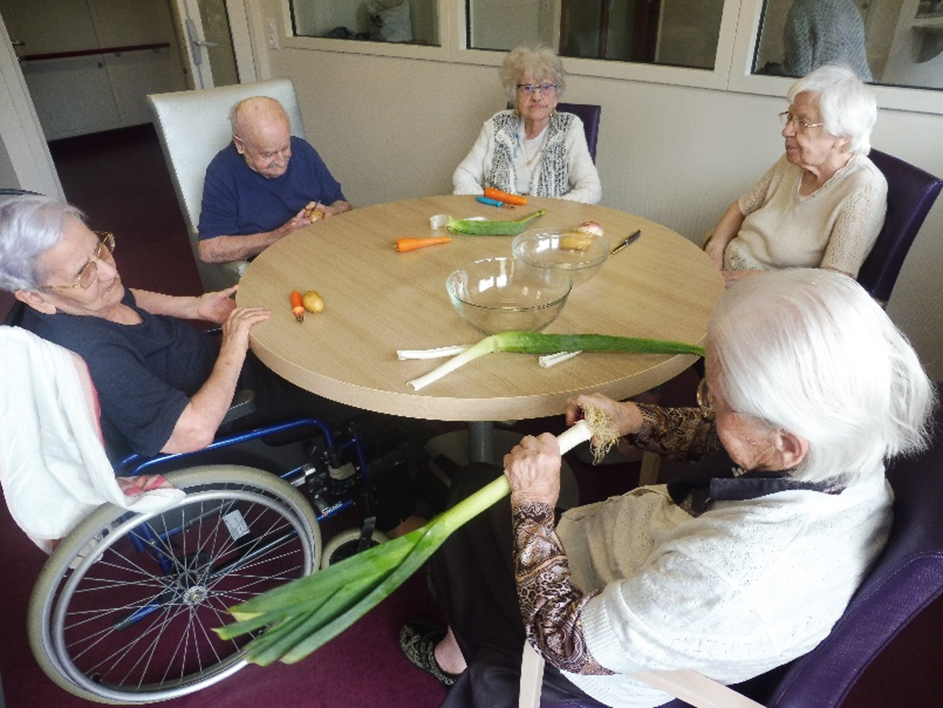 Lorsqu’il fait chaud, une petite glace nous rafraichit.
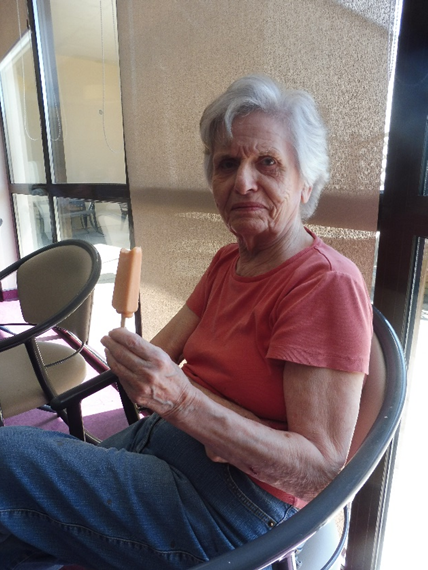 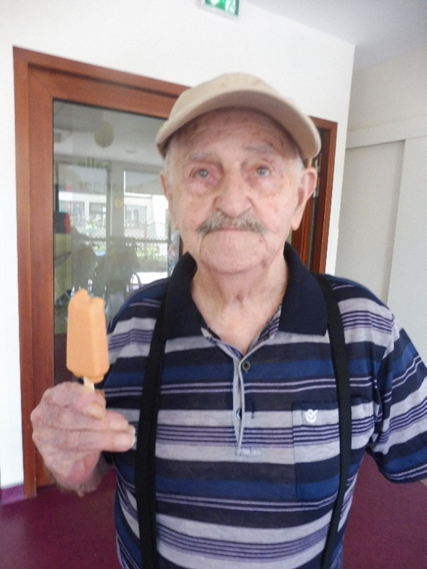 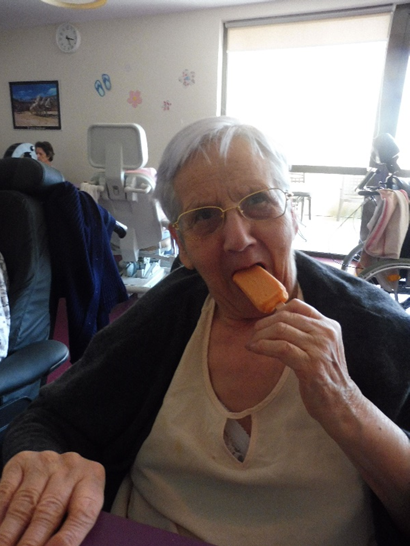 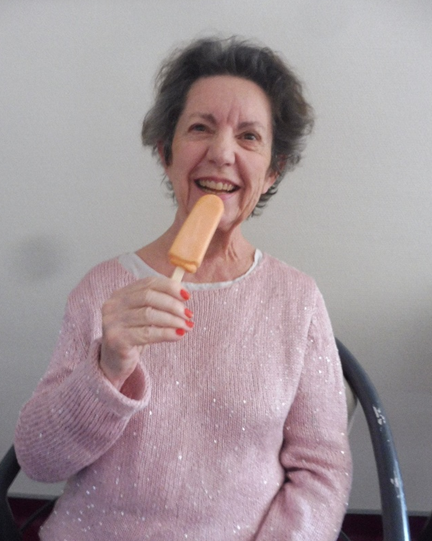 Pour les goûters d’anniversaires, quelques pas de danse nous dégourdissent les jambes.
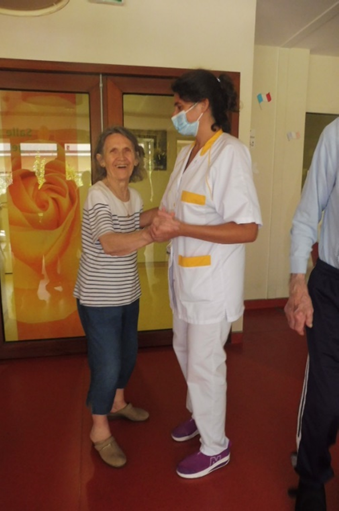 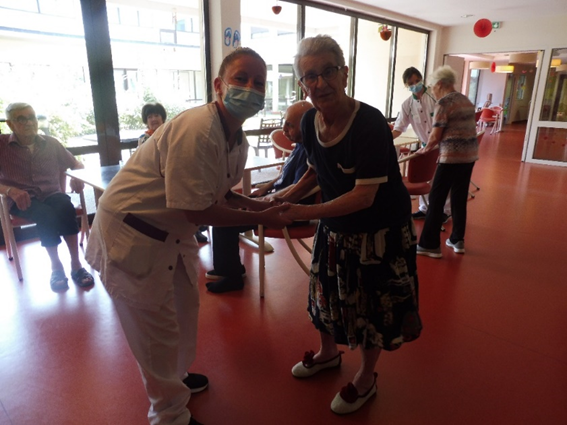 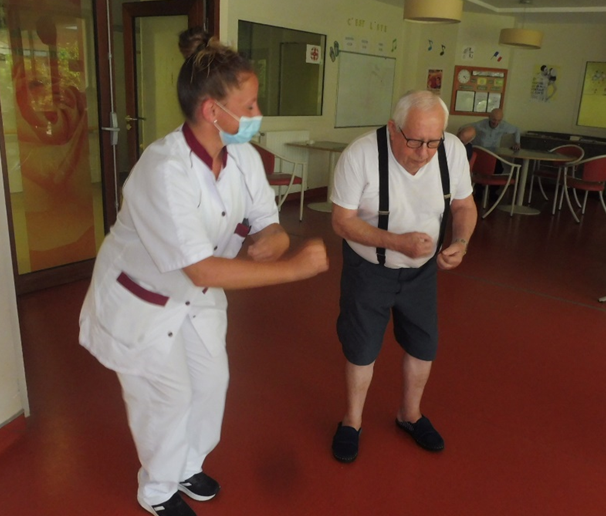 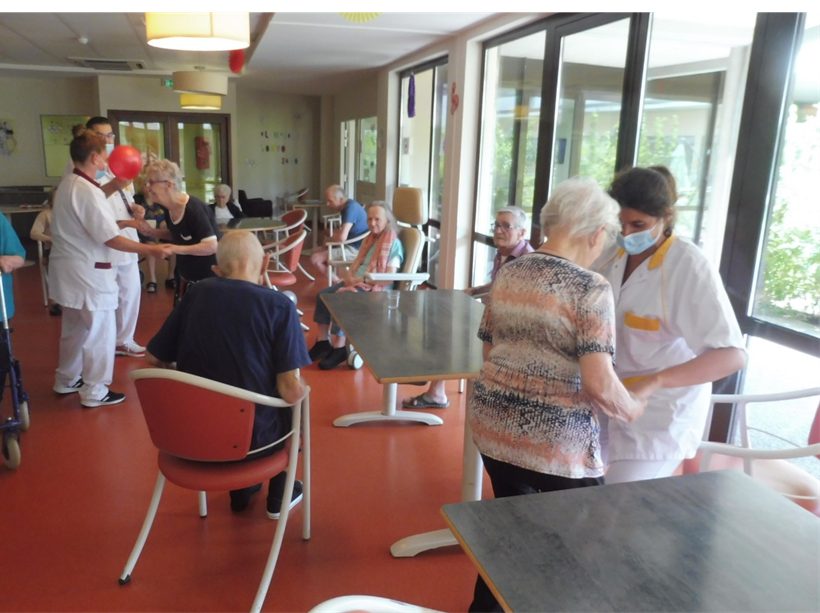 La table Tovertafel a toujours du succès à l’UHR.
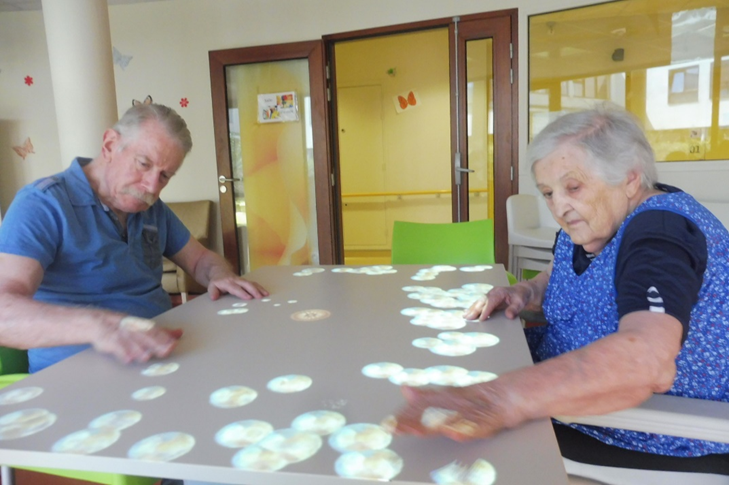